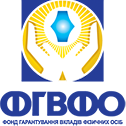 Майнова відповідальність пов’язаних з банком осіб
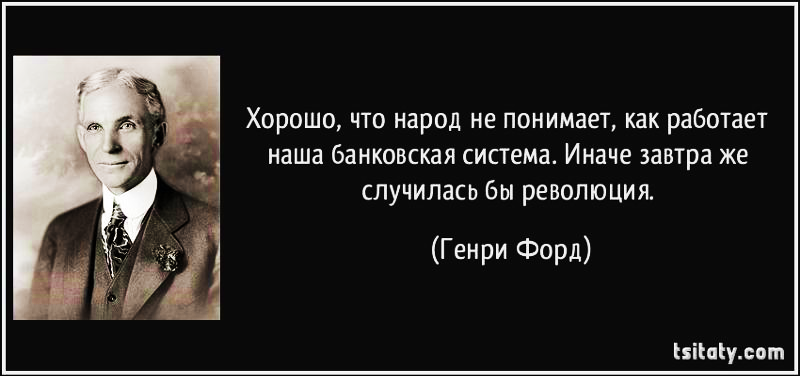 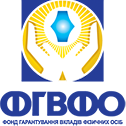 Розгляд справ про стягнення шкоди, процесуальні питання, що виникають при їх вирішенні(після постанови ВП ВС по справі № 757/75149/17-ц від 19.06.2018 р. щодо підсудності справ господарській юрисдикції)
З липня 2018 р. до судів господарської юрисдикції подано 22 позовні заяви про стягнення шкоди з пов’язаних осіб неплатоспроможних банків на загальну суму понад 59,7 млрд. грн. (з них 19 до Господарського суду м. Києва на понад 37,7 млрд. грн.);
Розглянуто по суті 3 позовні заяви – ПАТ «УКООПСПІЛКА» (справа №910/11027/18,          ПАТ «ЛЕГБАНК» (справа №910/11371/18), ПАТ «БАНК «ТАВРИКА» (справа №910/12803/18);
 залишення без розгляду позовів на підставі п. 2 ч. 1 ст. 226 ГПК України (суд залишає позов без розгляду, якщо позовну заяву не підписано або підписано особою, яка не має права її підписувати); 
повернення без розгляду позовів на підставі п. 2 ч. 5 ст. 174 ГПК України (суддя повертає позовну заяву і додані до неї документи також у разі, якщо порушено правила об’єднання позовних вимог (крім випадків, в яких є підстави для застосування положень ст. 173 цього Кодексу);
повернення без розгляду позовів на підставі ч. 4 ст. 174 ГПК України (позивач «начебто» не усунув «недоліки» позовної заяви, а фактично – перекладання на позивача обов’язку суду щодо перевірки/встановлення адрес місця реєстрації фізичних осіб відповідачів (постанова Верховного Суду по справі № 910/9251/18 від 20.03.2019)).
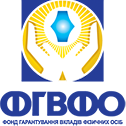 Обов’язок Фонду подати позов про стягнення шкоди основні тези
абз. 3 ч. 5 ст. 52 Закону України «Про систему гарантування вкладів фізичних осіб» передбачає, що саме Фонд (а не Банк чи Уповноважена особа Фонду) звертається до суду з позовом про відшкодування шкоди до пов’язаних з банком осіб;
за висновками науковців: «Делегування повноважень не є формою їх повного передання, деволюції на рі­вень того, кому вони делегуються, вони залишаються повноважен­нями органу, який їх делегував і який не втрачає при цьому права на прийняття рішень із питань, що входять до сфери делегування»;
п. 17 ч. 1 ст. 2 Закону України «Про систему гарантування вкладів фізичних осіб» визначає, що уповноважена особа Фонду - працівник Фонду, який від імені Фонду та в межах повноважень, передбачених цим Законом та/або делегованих Фондом, виконує дії із забезпечення виведення банку з ринку під час здійснення тимчасової адміністрації неплатоспроможного банку та/або ліквідації банку;
ч. 8 ст. 34 Закону України «Про систему гарантування вкладів фізичних осіб»:  «Уповноважена особа Фонду у своїй діяльності підзвітна Фонду, який несе відповідальність за дії уповноваженої особи Фонду щодо процедури виведення неплатоспроможного банку з ринку»;
14.05.2019 р. Верховний Суд у складі палати для розгляду справ щодо земельних відносин та права власності Касаційного господарського суду прийняв до розгляду справу №910/12208/18 (ПАТ «СТАРОКИЇВСЬКИЙ БАНК»), де буде вирішуватись це питання.
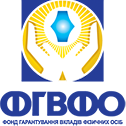 Відсутність порушень правил об’єднання позовних вимогосновні тези
стаття 1190 Цивільного кодексу України передбачено, що особи, спільними діями або бездіяльністю яких було завдано шкоди, несуть солідарну відповідальність перед потерпілим (завдання неподільної шкоди – єдина позовна вимога);
ч. 1 ст. 173 ГПК України надає позивачу альтернативне право обирати, за яким принципом об’єднувати декілька вимог в одній позовній заяві: 1) якщо вони пов’язані між собою підставою виникнення; 2) якщо вони пов’язані між собою поданими доказами;
позовні вимоги ґрунтуються на одних і тих самих підставах – обставинах заподіяння шкоди банку та його кредиторам діями/бездіяльністю/рішеннями відповідачів (пов’язаних осіб) внаслідок вчинення зазначеними особами цивільного правопорушення, що і становить єдиний предмет доказування;
позовні вимоги пов’язані між собою спільними поданими доказами (звіти НБУ, звіти аудиторів, статут, положення про органи управління, рішення органів управління); 
частини 4-5 ст. 173 ГПК України встановлюють вичерпний перелік підстав, коли об’єднання вимог в одне провадження не допускається: 1) якщо такі вимоги належить розглядати в порядку різного судочинства, якщо інше не встановлено законом; 2) якщо такі вимоги належить розглядати за правилами виключної підсудності різним судам;
17.05.2019 р. Верховний Суд відкрив касаційне провадження у справі № 916/2733/18    (ПАТ «ІМЕКСБАНК»), де буде вирішуватись це питання (письмове провадження).
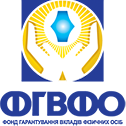 Питання, що виникають під час розгляду по суті справ про стягнення шкоди
підстава виникнення майнової відповідальності – застосування різних редакцій Закону України «Про систему гарантування вкладів фізичних осіб», що по різному визначає коло відповідачів;
передчасність вимог (заявлення вимог до завершення процедури ліквідації, за наявності не реалізованої ліквідмаси та триваючою процедури ліквідації);
застосування строків позовної давності;
наявність/відсутність підстав для солідарної відповідальності;
визначення ступеню участі та міри відповідальності  кожного з відповідачів;
недоведеність складу цивільного правопорушення.
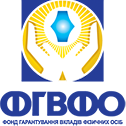 Законодавчі підстави виникнення майнової відповідальностіосновні тези
ч. 5 ст. 52 Закону України про СГВФО  (редакція до 16.07.2015 р.) передбачала, що Фонд має право звернутися з вимогою до власників істотної участі, контролерів та керівників банку про задоволення за рахунок їх майна частини вимог кредиторів банку в разі, якщо дії чи бездіяльність таких осіб призвели до понесення банком збитків та/або завдання шкоди інтересам вкладників та інших кредиторів банку. У разі отримання Фондом відмови у задоволенні таких вимог або невиконання вимоги у строк, встановлений Фондом, Фонд має право звернутися до суду з вимогою про стягнення майна з таких осіб для задоволення вимог кредиторів.

ч. 5 ст. 52 Закону України про СГВФО (поточна редакція – діє з 16.07.2015 р.) зазначає, що Фонд або уповноважена особа Фонду у разі недостатності майна банку (1) звертається до пов'язаної з банком особи, дії або бездіяльність якої призвели до заподіяння кредиторам та/або банку шкоди, та/або пов'язаної з банком особи, яка внаслідок таких дій або бездіяльності прямо чи опосередковано отримала майнову вигоду, з вимогою про відшкодування шкоди, заподіяної банку. У разі невиконання зазначених вимог  (2) Фонд звертається з такими вимогами до суду.
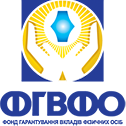 Законодавчі підстави виникнення майнової відповідальностіосновні тези
п. 6-2  ч. 1 ст. 2 Закону України про СГВФО  (ред.  від 16.07.2015  р.)  недостатність майна  банку - перевищення розміру зобов'язань банку відповідно до реєстру акцептованих вимог кредиторів (1) над оціночною вартістю ліквідаційної маси банку, (2) за винятком майна банку, що є предметом застави та використовується виключно для позачергового задоволення вимог заставодержателя
ст. 52 Закону України «Про банки і банківську діяльність» (в ред. з 17.06.2011 р.) серед пов’язаних з банком осіб визначає: 1) керівники банку, керівник служби внутрішнього аудиту, керівники та члени комітетів правління банку;  2) особи, які мають істотну участь у банку; 
ч. 4 ст. 58 Закону України «Про банки і банківську діяльність» вказує, що власники істотної участі зобов'язані вживати своєчасних заходів для запобігання настання неплатоспроможності банку;
ч. 6 ст. 58 Закону України «Про банки і банківську діяльність» передбачає, що на власників істотної участі та керівників банку за рішенням суду може бути покладена відповідальність за зобов'язаннями банку в разі віднесення банку з їх вини до категорії неплатоспроможних;
 ч. 1 ст. 1166 Цивільного кодексу України визначає, що майнова шкода, завдана неправомірними рішеннями, діями чи бездіяльністю особистим немайновим правам фізичної або юридичної особи, а також шкода, завдана майну фізичної або юридичної особи, відшкодовується в повному обсязі особою, яка її завдала
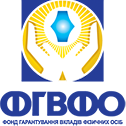 Щодо питань передчасності заявлених вимог та застосування строків позовної давностіосновні тези
недостатність майна банку не дорівнює завданій банку та його кредиторам шкоді;
встановлення факту недостатності майна банку є лише моментом, з яким закон пов’язує початок з’ясування наявності підстав для звернення до заподіювачів шкоди з вимогами про її відшкодування;
саме по собі запровадження процедури тимчасової адміністрації та/або ліквідації не означає обізнаність Фонду з наявністю/відсутністю завданої банку та його кредиторам шкоди та з фактичними обставинами її завдання;
недостатність майна банку – динамічна величина, оскільки і розмір акцептованих вимог кредиторів і розмір ліквідаційної маси банку – динамічні величини;
однак навіть зникнення недостатності майна банку у разі продажу всіх активів банку не змінить фактів та обставин заподіяння банку шкоди, зміниться лише перелік осіб, між якими в кінцевому випадку має бути розподілене відшкодування;
Фонд дізнається про порушення свого права з моменту спливу строку на добровільне виконання направлених в порядку ст. 52 Закону про СГВФО вимог  - починається перебіг строків позовної давності (ч. 1 ст. 261 Цивільного кодексу України та ч. 2 ст. 530 Цивільного кодексу України).
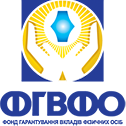 Підстави для солідарної відповідальностівідповідачів, склад цивільного правопорушенняосновні тези
шкода завдається спільними діями відповідачів (прийняття рішень колегіальними органами управління банком); особа відповідає лише за шкоду, яку вона спричинила; 
при цьому якщо мало місце триваюче правопорушення (безпідставне збільшення кредитного ліміту; продовження дій по безпідставному відтермінуванню повернення заборгованості; продовження дій, спрямованих на виведення забезпечення за кредитом), то презюмується, що особа знала про протиправну поведінку інших осіб, яка мала місце раніше, не перешкодила їй, а навпаки, продовжила вчинення дій/прийняття рішень, спрямованих на завдання шкоди;
правова підстава солідарної відповідальності – стаття 1190 Цивільного кодексу України передбачає, що особи, спільними діями або бездіяльністю яких було завдано шкоди, несуть солідарну відповідальність перед потерпілим.
зі змісту статей 614, 623 Цивільного кодексу України вбачається, що для застосування такого заходу відповідальності, як відшкодування шкоди (стягнення збитків) потрібна наявність усіх елементів складу правопорушення: 1) протиправна поведінка; 2) шкода (збитки); 3) причинний зв'язок між протиправною поведінкою та шкодою (збитками); 4) вина;
обов’язок доказування відсутності вини покладається на відповідача (особа, яка завдала шкоди, звільняється від її відшкодування, якщо вона доведе, що шкоди завдано не з її вини - ч. 2 ст.1166 Цивільного кодексу України).
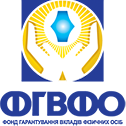 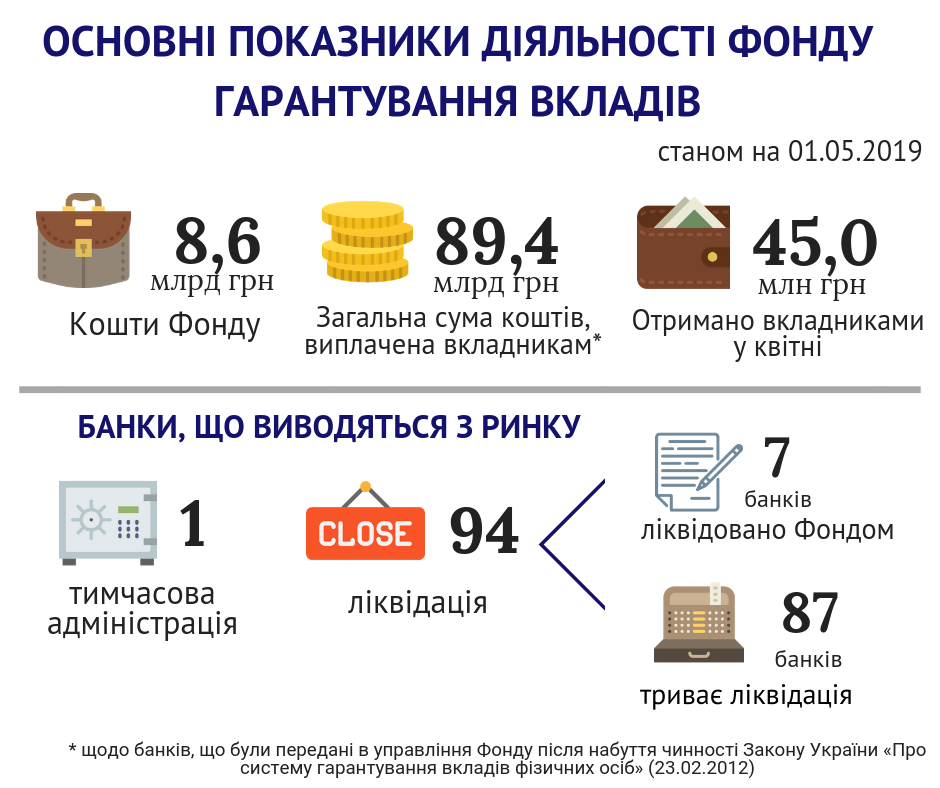 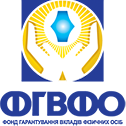 Дякую за увагу!